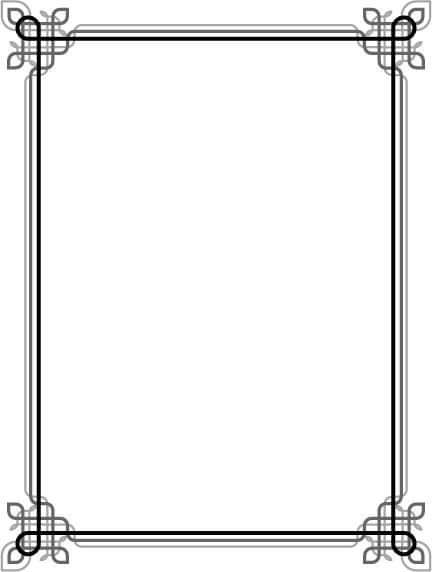 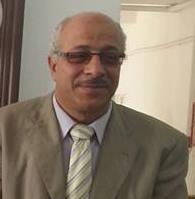 استاذ دكتور/ علي عبدالله علي البيلي
استاذ دكتور بقسم هندسة التخطيط العمراني
27
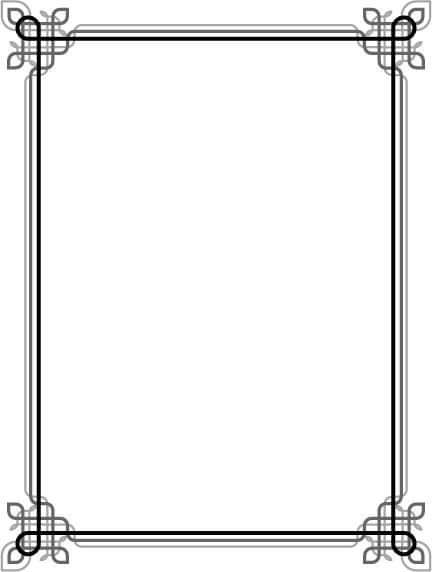 28